Apache License v2.0 is applicable to all the listed items in the table
DOMINO-X architecture data pack (November 2023)
Capella model
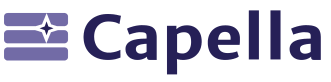 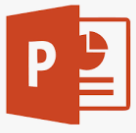 Domino at a glance  -  DOMX-PS-ADST-1001365561
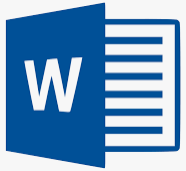 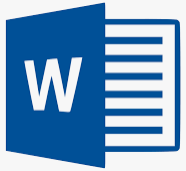 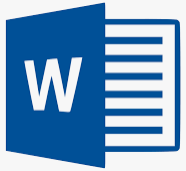 Architecture documents -  (extracted on 2023-11-16)
Pivot Format Definition  -  DOMX-SP-ADST-1001576904
Cloud Guidelines  -  DOMX-TN-ADST-1001365575
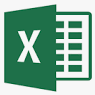 ICD Master)
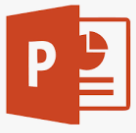 Dominoes’ cardinality  -  DOMX-TN-ADST-1001591482